Advance Organizer: Kompetenzbereich II – Als Konsument rechtliche Bestimmungen in Alltagssituationen anwenden
„Die Schülerinnen und Schüler verfügen über die Kompetenz, Bestimmungen für Ver­braucher exemplarisch anhand von Gesetzestexten zu beschreiben und auf Rechtsfälle des privaten Bereichs anzuwenden. Sie treffen situationsbezogene Entscheidungen im Rahmen des privaten Geldverkehrs und können Zusammenhänge von Einkommen und Konsum, Sparen und Verschuldung aufzeigen.“
§§
Willenserklärung
Zustandekommen von Rechtsgeschäften erläutern
§§
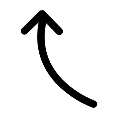 Rechts- und Geschäftsfähigkeit erläutern
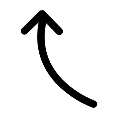 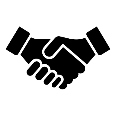 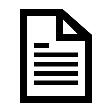 Antrag, Annahme, Bindung an das Angebot
Anfechtbare und nichtige Rechtsgeschäfte unterscheiden
Formvorschriften
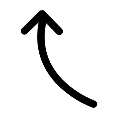 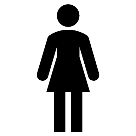 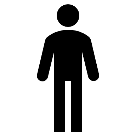 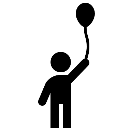 Kaufvertrag abschließen
§§
§§
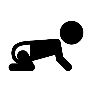 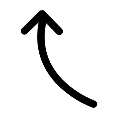 Eigentumsübertragung bei beweglichen Sachen, Eigentumsvorbehalt
Termingeld, Aktienfonds
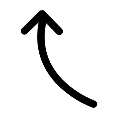 Besitz und Eigentum unterscheiden
Geldanlageformen vergleichen
Sicherungsübereignung, Bürgschaft, Lohnabtretung
§§
§§
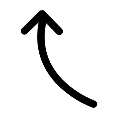 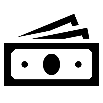 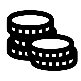 Voraussetzungen für Verbraucherkredite darstellen
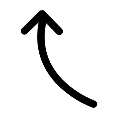 Mangelhafte Lieferung, Zahlungsverzug
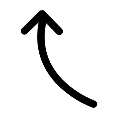 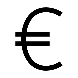 Kaufvertragsstörungen prüfen
Barzahlung, Überweisung, Bankkarte, Kreditkarte, elektronische Zahlungssysteme
§§
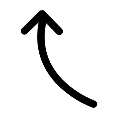 Haushaltsplan, Schuldnerberatung, Verbraucherinsolvenz
Zahlungen situationsabhängig veranlassen
Überschuldung entgegenwirken
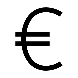 Bedingungen der Verjährung darstellen
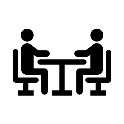 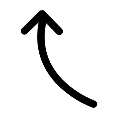 §§
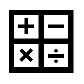 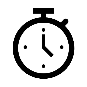 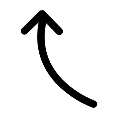 §§
Konditionen von Girokonten vergleichen
Bedeutung Allgemeiner Geschäftsbedingungen darstellen
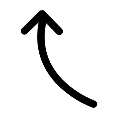 Verbraucherschutzorganisationen, Publikationen
Fernabsatzrecht anwenden
Möglichkeiten der Verbraucherberatung darstellen
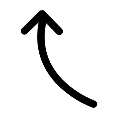 Überraschungsklauseln
Verbot der Verkürzung gesetzlicher Fristen zur Sachmängelhaftung
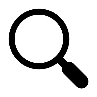 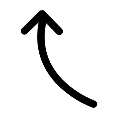 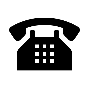 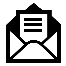 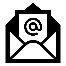 Stand: 2021
Prüfungsbereich Wirtschafts- und Sozialkunde – gewerbliche, hauswirtschaftlich-pflegerisch-sozialpädagogische sowie landwirtschaftliche Berufsschule